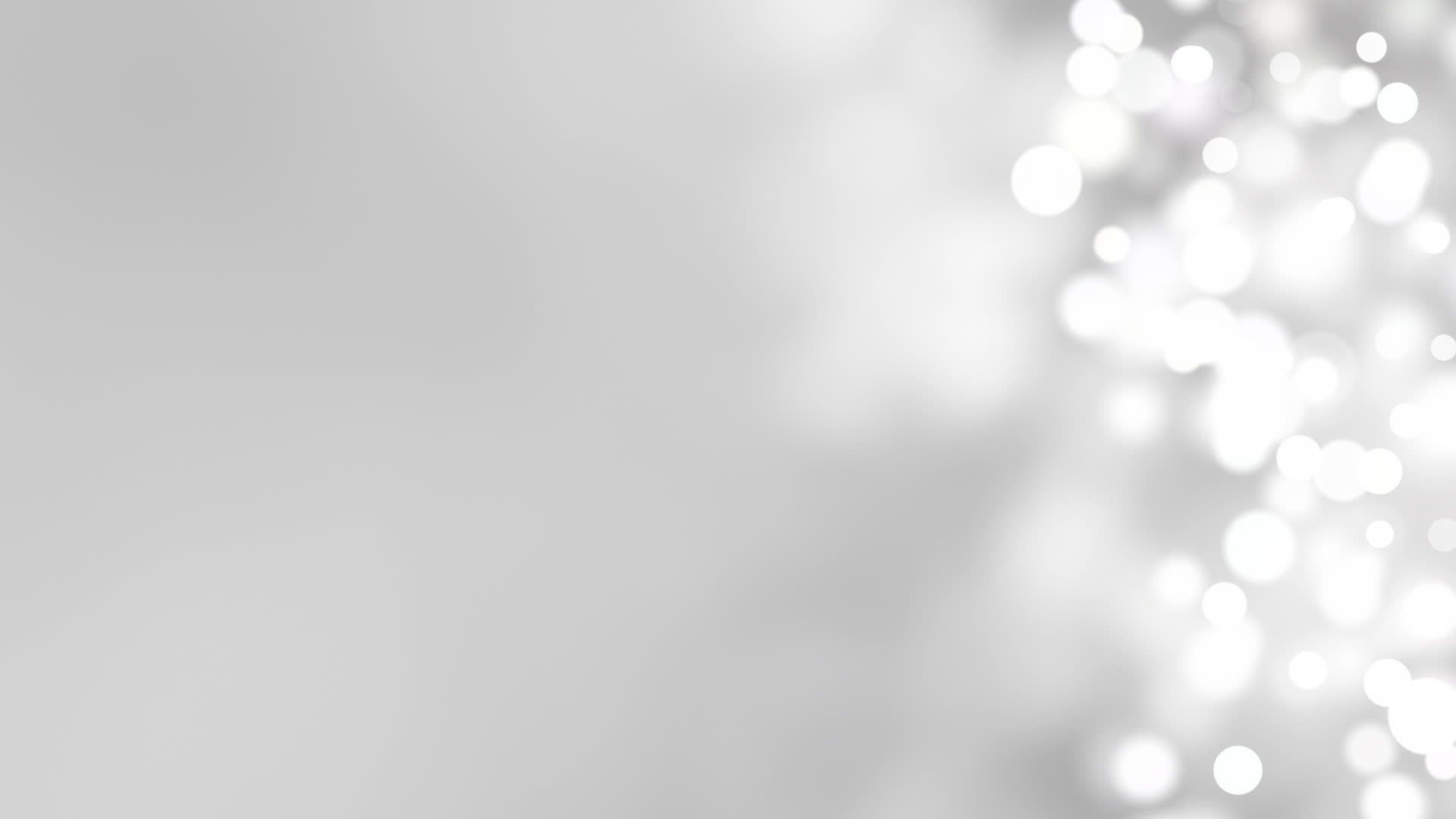 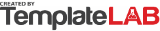 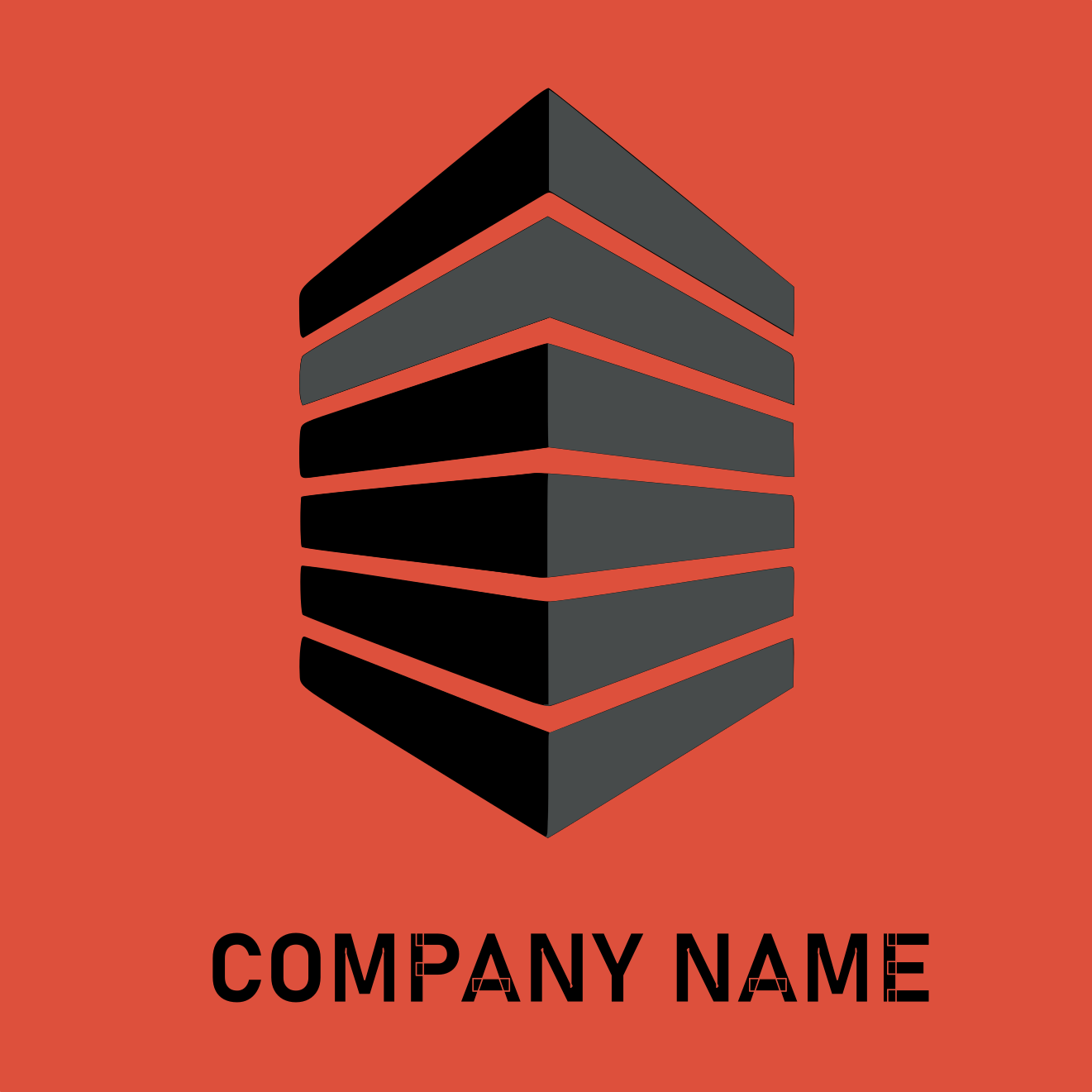 S
W
O
T
Internationally known, strong, valuable brand
Future growth is dependent on leather products
Product inovations – new inside layers
Lorem ipsum dolor sit amet, consectetuer adipiscing elit maecenas porttito
Strong relationships with suppliers, low non-delivery probability
Lorem ipsum dolor sit amet, consectetuer adipiscing elit maecenas porttito
Expend interational segment
Large number of new competitors with promising growth
High quality of products and service
Dependent on relationships with suppliers
Lorem ipsum dolor sit amet, consectetuer adipiscing elit maecenas porttito
Economic conditions in US might lower consumer spendings
Lorem ipsum dolor sit amet, consectetuer adipiscing elit maecenas porttito
Competition in Canada is getting stronger (20% growth)
Bitcoin investments
New health studies related to materials that we use on our products
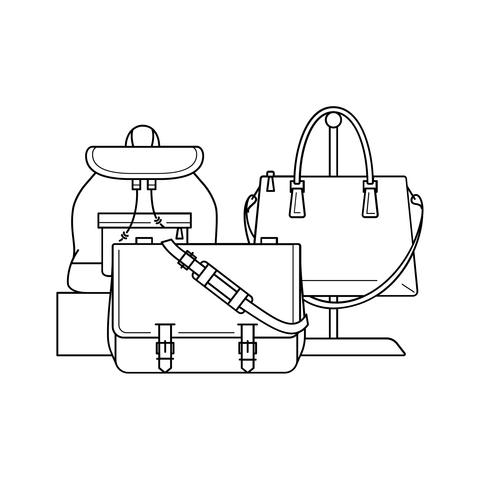 :: PRODUCT
:: NAME
$ 6.99
FAUX LEATHER
TOP HANDLE WITH 2“ DROP
PUSH-CLASP CLOSURE
8“x9“x3“
1 ZIP AND 2 SLIP POCKETS
LOREM IPSUM
© TemplateLab.com